Viščiukų auginimas
Parengė Dominykas Vaitkus
Ir informacija apie viščiukus.
Viščiukai  - linksmi paukščiai. jie myli žmones.
Jie man labai patinka. Kai juos pamačiau pradėjau trypti kojomis  iš džiaugsmo.
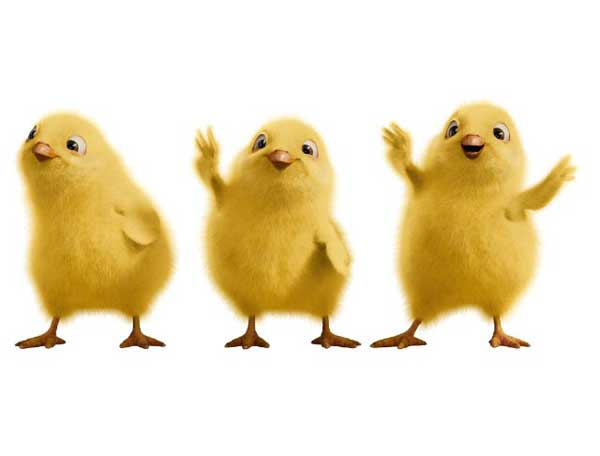 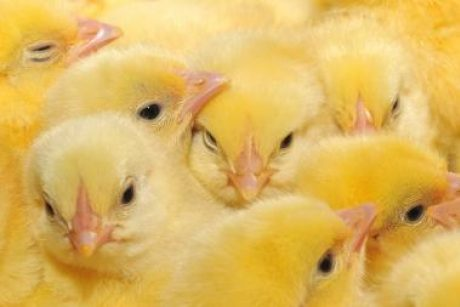 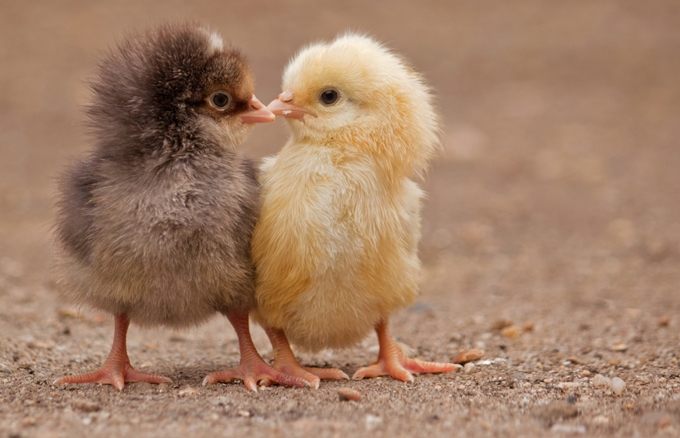 ViščiukŲ auginimas
Viščiukai yra ne žinduoliai - jie paukščiai. Kai jie gimsta niekas negali nustatyti ar gaidys ar višta.
Jie mieli. mano senelis kai buvo mažas augino viščiukus.
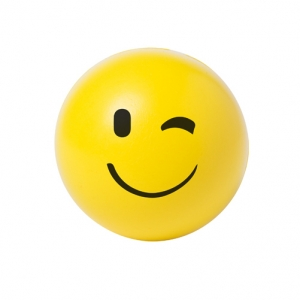 Kad jie išsiristų jiems reikia...
Inkubatoriaus. O kai sustiprės jiems reikia  šildymo lentos ir gertuvės.
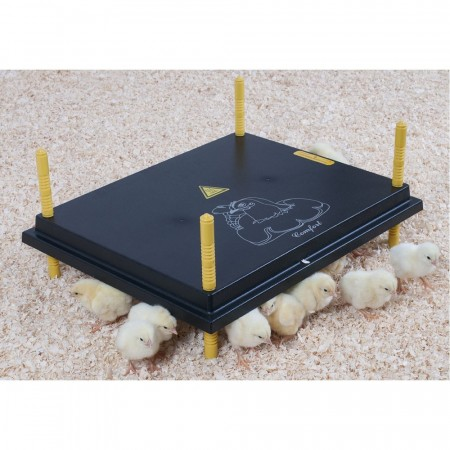 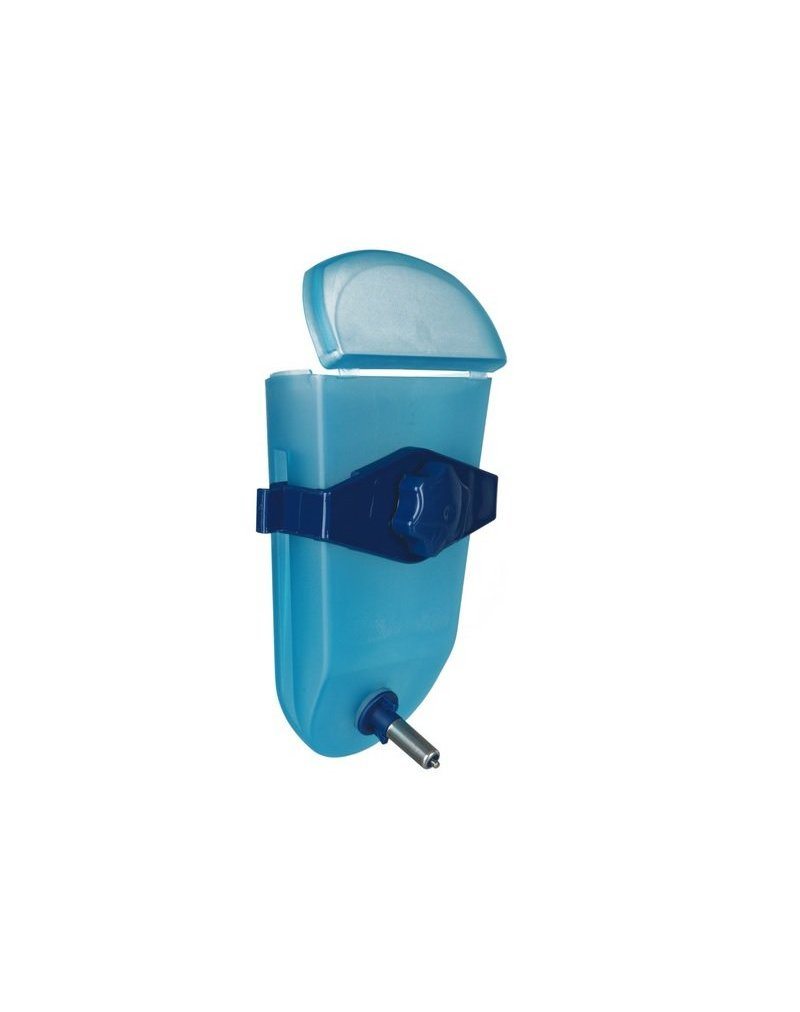 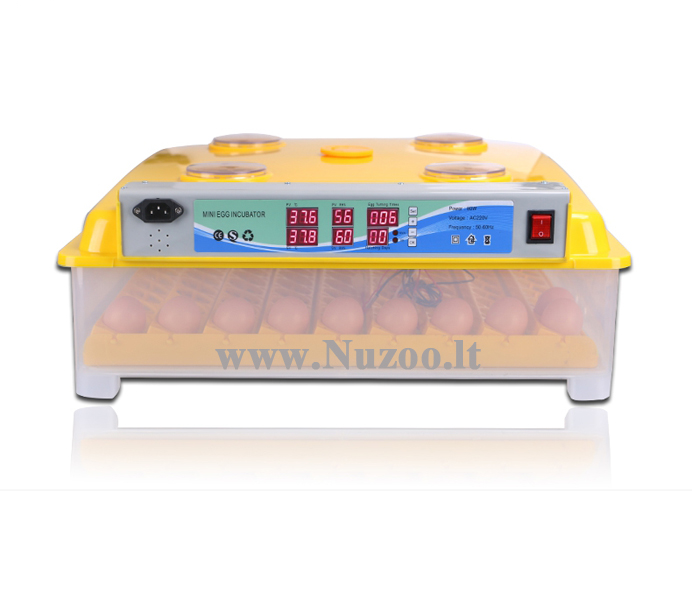 AČIŪ Už DĖMeSį.